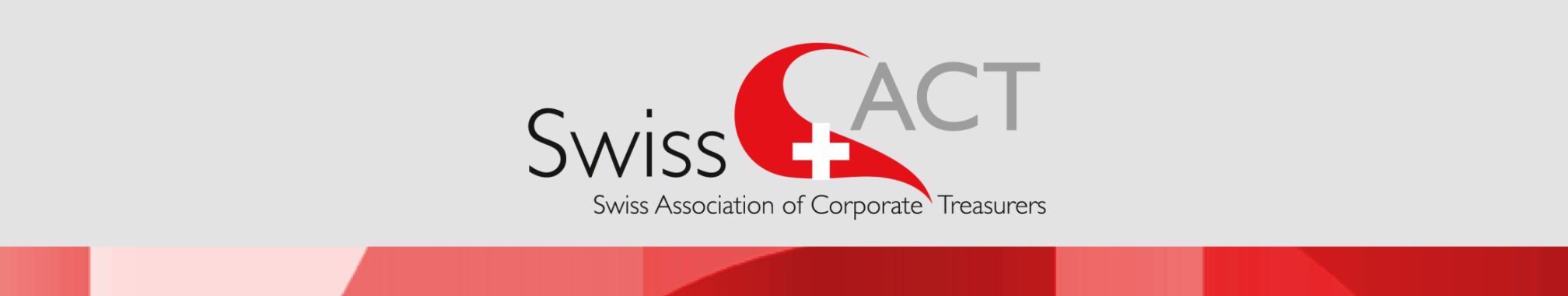 Stellungnahme zum Entwurf des Finanzmarktinfrastrukturgesetzes (FinfraG)
Anhörung Kommission für Wirtschaft und Abgaben des Nationalrats (WAK-N) 
Bern, 20. Oktober 2014
Adrian Boutellier, Präsident SwissACT, Head Corporate Treasury Schindler
Vorstellung SwissACT
Die Schweizerische Vereinigung der Konzerntreasurer oder Swiss Association of Corporate Treasurers (SwissACT®) ist der nationale Fachverband für Unternehmenstreasurer in der Schweiz
Mitglieder:		125 Treasurer von 90 Unternehmungen			aus der ganzen Schweiz (ohne Finanzindustrie)
Vorstand: 		Konzerntreasurer von Schindler, Migros, 				Swisscom, Würth, Valora, SR Technics, Avaloq
Weitere Informationen:  www.swissact.ch
20. Oktober 2014
Stellungnahme FinfraG
2
Grundsätzliche Überlegungen zum FinfraG
Verursacher- und Wesentlichkeitsprinzip sollten gelten
Ja zu Pflichten für Finanzielle Gegenparteien
95% des offenen Kontraktvolumen (Notional Amount Outstanding) im OTC Derivatemarkt der Schweiz (gemäss Botschaft)
Hohes Handelsvolumen = Effektives Risiko für die Stabilität des Systems  
Nein zu Pflichten für Nichtfinanzielle Gegenparteien
Maximal 5% des offenen Kontraktvolumens im Schweizer OTC Derivatemarkt
Derivattransaktionen zur Absicherung des finanziellen/wirtschaftlichen Risikos kein Systemrisiko, sondern Risikominderung
Vorschlag SwissACT: Effizienz und Effektivität der Gesetzgebung
Mit minimalem Einsatz maximale Wirkung erzielen 
Keine unnötige Standortverschlechterung riskieren, vor allem für KMU
20. Oktober 2014
Stellungnahme FinfraG
3
1. Gruppeninterne Transaktionen und Reportingpflichten
Verbesserungen ggü Vernehmlassungsentwurf: 
Meldepflicht nur für eine Gegenpartei (Finanzielle Gegenpartei) bei Transaktionen zwischen Nichtfinanzieller Gegenpartei (NFGP) und Finanzieller Gegenpartei (FG)
Keine Risikominderungspflichten für Währungsderivate
Meldung von gruppeninternen Transaktionen
Zentraler Einkauf der Absicherungstransaktionen durch Gruppenobergesellschaft, Weiterreichen der am Markt (mit FG) abgeschlossenen Absicherungstransaktionen in die Gruppenstruktur
Es entsteht kein zusätzliches Risiko durch gruppeninterne Geschäfte. Eine Meldepflicht führt zu Doppel- oder Mehrfachzählungen und erhöht den administrativen Aufwand für die Unternehmungen massiv
Vorschlag: Keine Meldepflicht für gruppeninterne Transaktionen
20. Oktober 2014
Stellungnahme FinfraG
4
2. Vorsorgeeinrichtungen = FP (?)
Keine systemgefährdende Wirkung der beruflichen Vorsorge im schweizerischen System, da Exposure liquiditätsnah gedeckt sein muss und keine Nachschusspflicht / Hebel erlaubt sind
Mit BVG & BVV bereits starke und strenge Regulierung vorhanden
Hohe Systemkosten für Abrechnungs-, Melde- und Risikominderungspflichten als Risiko für das Vorsorgesystem. Als Finanzielle Gegenpartei wären erhöhte Risikominderungspflichten betreffend täglicher Bewertung ausstehender Geschäfte sowie betreffend Austausch von Sicherheiten die unerwünschte Folge
Vorschlag: Ausnahme von FinfraG für Vorsorgeeinrichtungen oder Betrachtung per se als Kleine Nichtfinanzelle Gegenpartei
20. Oktober 2014
Stellungnahme FinfraG
5
3. Definition Hedging
Die Nichtfinanziellen Gegenparteien nutzen Derivate fast ausschliesslich zum Absichern von operativen Risiken
Art 97, Abs 3 definiert Hedging sehr eng: «….unmittelbar mit der Geschäftstätigkeit oder der Liquiditäts- oder Vermögensbewirtschaftung der Gegenpartei oder der Gruppe verbunden sind»
Es ist elementar, dass alle Positionen der Bilanz und auch zusammengefasste, über verschiedene Gruppengesellschaften verteilte Risiken (Portfolios) eingeschlossen sind

Vorschlag:
Gesetzestext ändern in: 
«… wenn sie mit der Geschäftstätigkeit im Allgemeinen oder der Liquiditäts- Vermögens- oder Finanzbewirtschaftung der Gegenpartei oder der Gruppe verbunden sind.»
20. Oktober 2014
Stellungnahme FinfraG
6
4. Reduktion der Strafbestimmungen
Soweit es sich nicht um etablierte Strafbestimmungen aus den bestehenden Gesetzen handelt, sind die Strafbestimmungen unnötig. Die aktuelle Revisionsgesetzgebung zusammen mit den bestehenden Verantwortlichkeitsbestimmungen reichen zumindest für Nichtfinanzgesellschaften völlig aus
Die Straftatbestände ergeben sich erst aus den Verordnungen, damit fehlt die rechtsstaatlich verlangte Bestimmtheit im Gesetz
Selbst in den Verordnungen können die massgeblichen Pflichten nur in den Umrissen beschrieben werden
Insbesondere  bei Nichtfinanzgesellschaften mit geringem Compliance-Budget wirkt die Strafdrohung für bereits blosse Fahrlässigkeit sofort geschäftsverhindernd
Vorschlag: Keine neuen Strafbestimmungen
20. Oktober 2014
Stellungnahme FinfraG
7
5. Weitere Vorschläge
Klarstellung im Gesetzestext bei Gemischten Konzernen: Finanzielle Gegenparteien im Gemischten Konzern sind einzeln zu betrachten 
Viele Unternehmungen haben schon Investitionen in Systeme und Prozesse vorgenommen:Bestehende Transaktionsregister unter EMIR müssen zwingend auch unter FinfraG zugelassen werden 
Der Einführungszeitraum ist unklar: Es braucht ausreichende Übergangsfristen!
Die Schwellenwerte sind noch nicht definiert: Die Schwellenwerte sollten so bald wie möglich definiert werden und an EMIR angeglichen werden
20. Oktober 2014
Stellungnahme FinfraG
8
Zusammenfassung der Vorschläge
Keine Meldepflicht für gruppeninterne Transaktionen
Ausnahme von FinfraG für Vorsorgeeinrichtungen oder Betrachtung als Kleine Nichtfinanzielle Gegenpartei
Hedging-Definition muss breiter gefasst werden 
Reduktion der Strafbestimmungen
Verschiedene Vorschläge:
Finanzielle Gegenparteien im Gemischten Konzern sind einzeln zu betrachten 
Bestehende Transaktionsregister unter EMIR müssen zwingend auch unter FinfraG     zugelassen werden 
Es braucht ausreichende Übergangsfristen
Die Schwellenwerte sollten so bald wie möglich definiert und an EMIR angeglichen werden

Mit Umsetzung dieser Vorschläge würde das Ziel der verbesserten Stabilität erreicht, ohne Industrie und Gewerbe (und vor allem die kleineren Unternehmungen) mit enormer Administration zu belasten.
20. Oktober 2014
Stellungnahme FinfraG
9